Audiência Pública eSocialCongresso Nacional09/05/19Prof. Me. Alexandre Saramelli
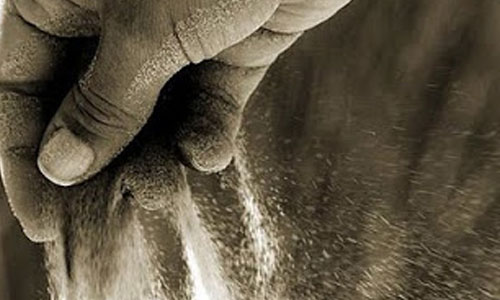 PROGRAMAÇÃO DESTA APRESENTAÇÃO:- Visão Geral- Consequências- Sugestão- Inspirações
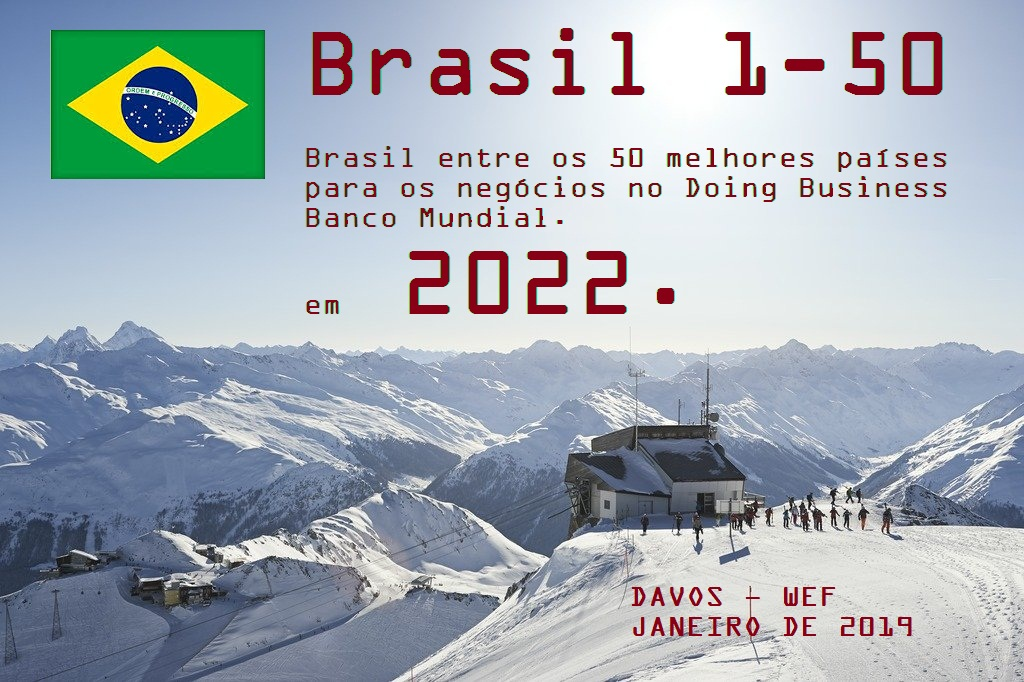 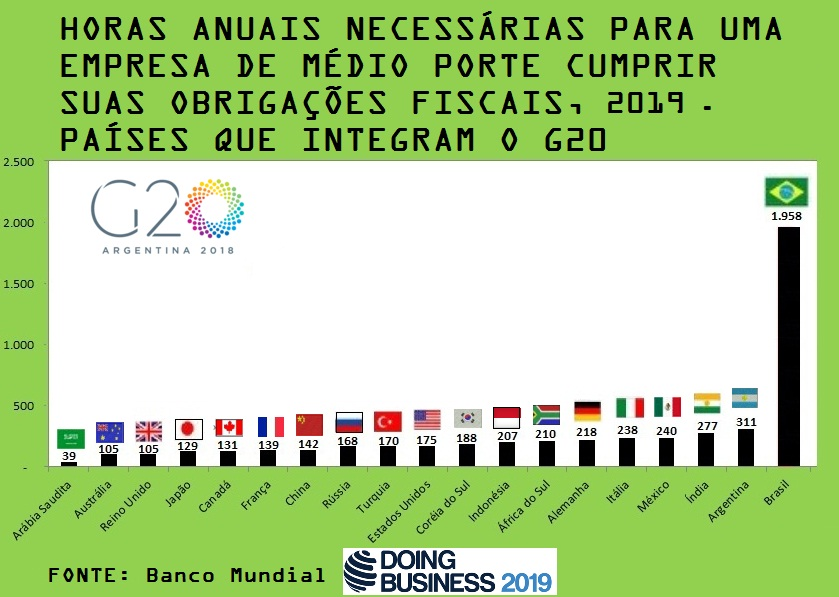 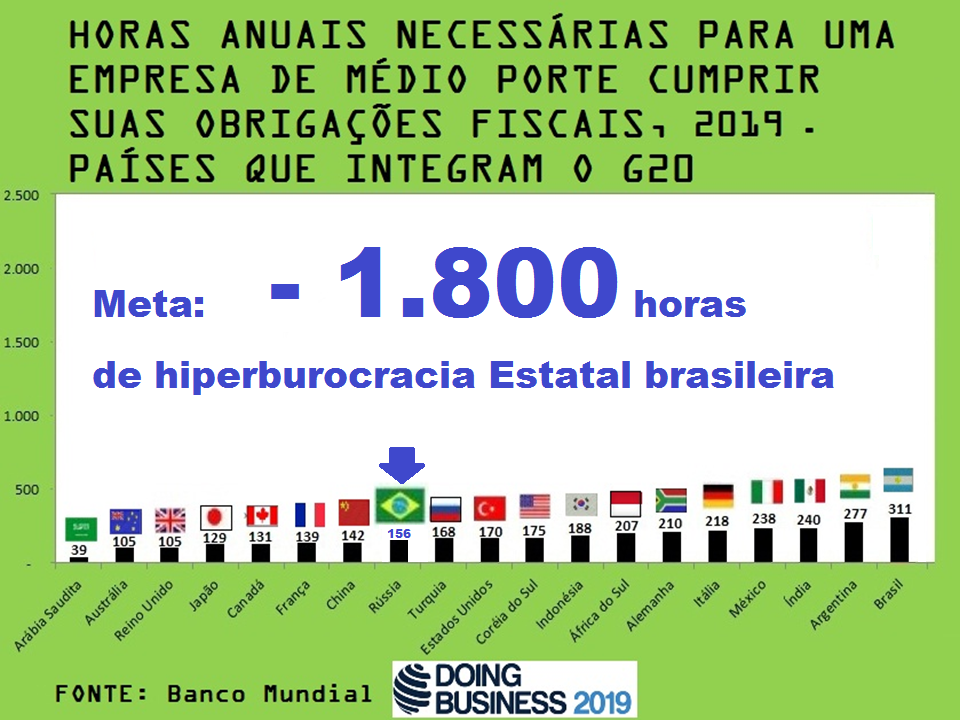 Estamos aqui para ajudar, CONTAR.
Redes Sociais:
Guerreiros do DP
Grupo Discussão eSocial
eSocial da Depressão
Contabilidade Perguntas e Respostas
Contabilidade Conteúdos, Perguntas e Respostas
Contadores do Brasil
Entre outros…
Contadores sem Chatice
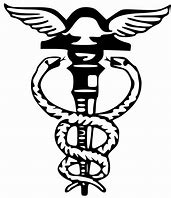 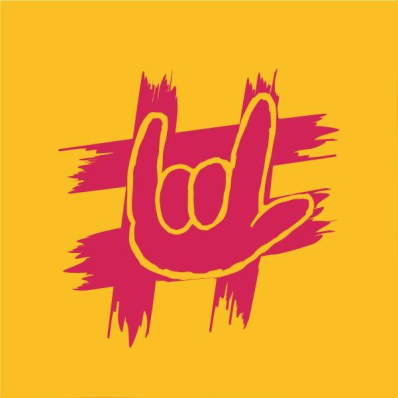 Ideia básica: IntegraçãoSimplificação
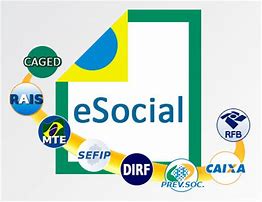 PROBLEMAS BÁSICOS OPERACIONAIS Comunicação homem x máquina:- Entrada de dados via formulários, digitação manual- Excesso de telas a acessar- Diferentes versões Java, integração em rede impossível.
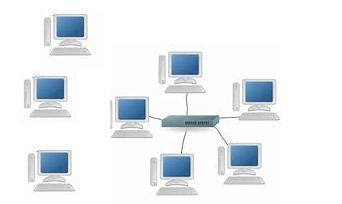 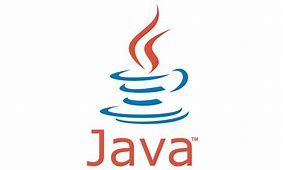 PROVÁVEIS CAUSAS, ORDEM ESTRITAMENTE TÉCNICA: - Tecnologia de primeira geração, abordagem já obsoleta. - Ausência de uso de recursos como AI (PROMETEA, por exemplo), Blockchain, Linguagem Contábil XBRL.
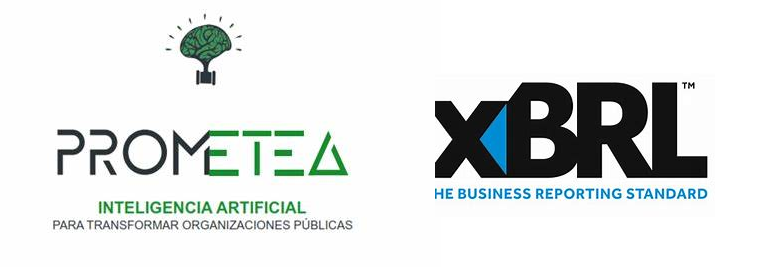 PROVÁVEIS CAUSAS, ORDEM ESTRITAMENTE TÉCNICA:  - Dificuldades de interdisciplinaridade entre a parte de Ciências Sociais Aplicadas e Ciências STEM.
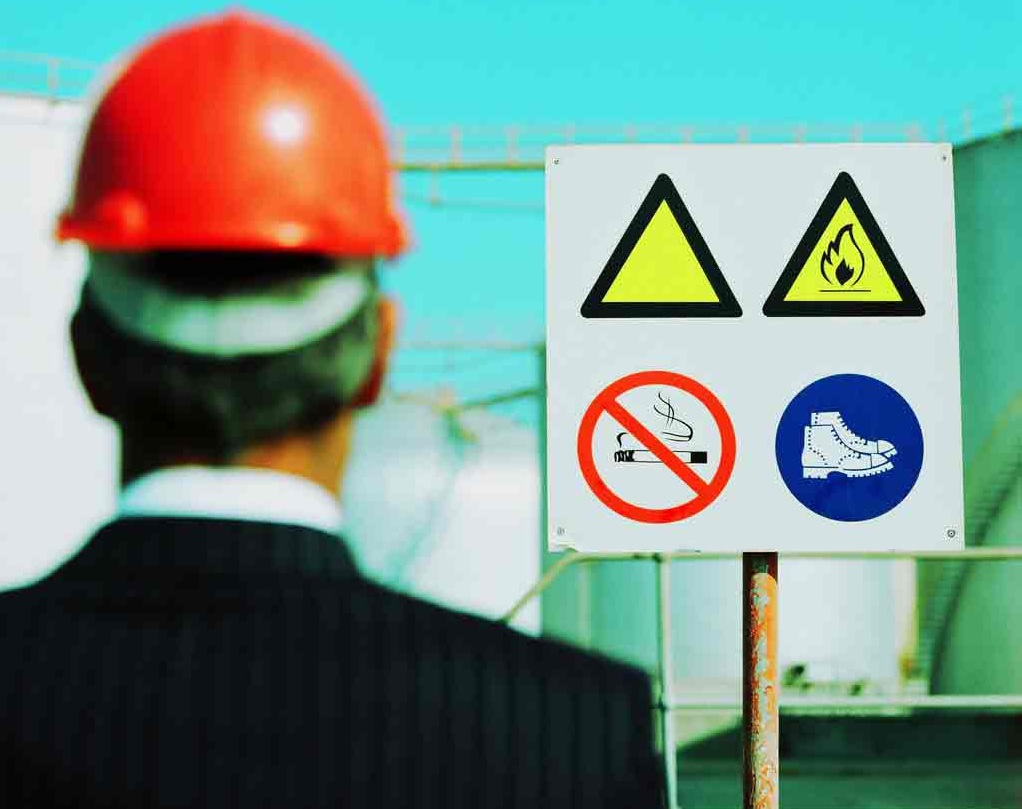 PROVÁVEIS CAUSAS, ORDEM SOCIAL: - Excessiva expectativa de que a iniciativa privada assuma responsabilidades públicas e do cidadão.
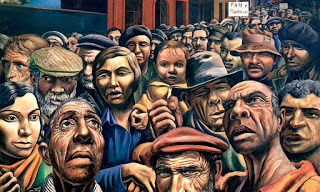 Manifestación, óleo sobre tela de Antonio Berni - 1934
PROVÁVEIS CAUSAS, ORDEM SOCIAL:- Origens da CLT- Caráter TUITIVO da Iniciativa PrivadaInspirações: - Carta Encíclica Rerum Novarum de 1891 Papa Leâo XIII – Inspiração liberal. -  Carta del Lavoro, de abril de 1927Inspiração fascista  “Benito Mussolini, exprimia os princípios sociais do ideário fascista e suas ideias de organização do trabalho, assumidamente atrelada ao Estado. No primeiro de seus 30 artigos, já afirma que a nação italiana “é uma unidade moral, política e econômica que se realiza integralmente no Estado fascista”. E acrescenta, no item seguinte, que o trabalho “é um dever social” que deve ser tutelado pelo EstadoVitor Nuzzi Fonte: https://www.redebrasilatual.com.br/revistas/83/mais-para-a-esquerda
TEMORES ORDEM SOCIAL: - Temor de Crença excessiva na TI- Temor de hiperconcentração de dados em sistemas públicos. -  Temor de formação de Controles Panópticos (Teoria do Panopticismo do Michel Foucault)- Temor de falta de ética quanto a segurança dos dados e privacidade.-  Temor de Formação de um Habitus negativo.(Teoria do Habitus, de Pierre Bordieu
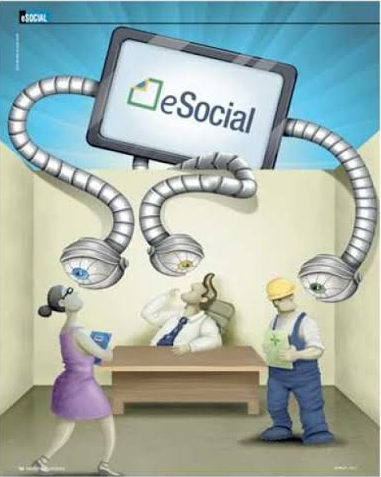 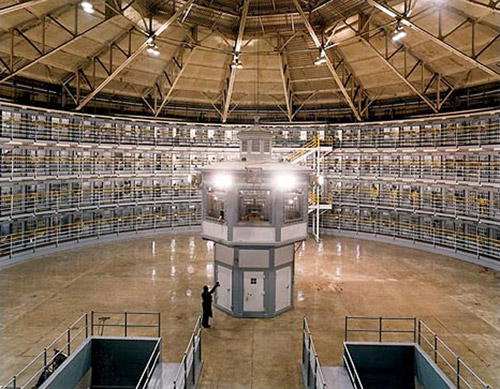 CHOQUES: - Falta de esforço de convergência entre:                      Cultura de Gestão Pública brasileira                                          x       Cultura Empresarial, Tempos e Movimentos da       Iniciativa Privada
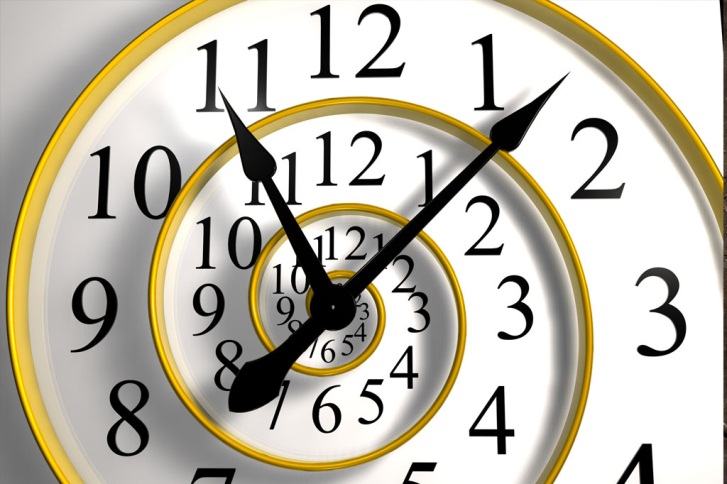 CHOQUES: - Falta de esforço de convergência entre:                 Visão contábil Pública  ( Popular “RFB GAAP”)                                          x       Contabilidade por Normas Internacionais IFRS
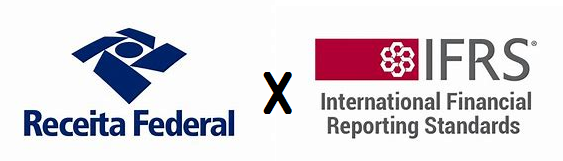 CHOQUES: - Falta de esforço de convergência entre:           Legislação Brasileira Saúde e Segurança do Trabalho                                          x              Normas Internacionais OHSAS 18.001                                     IS0 9001                                    ISO 37.120 Smart cities               Demais Boas Práticas Internacionais
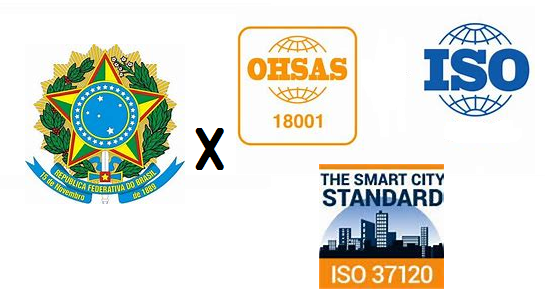 CHOQUES: - Falta de esforço de convergência entre:               Procedimentos da Gestão Pública brasileira                                           x                 Conhecimento  Tácito e Formal                      trabalhado na Academia
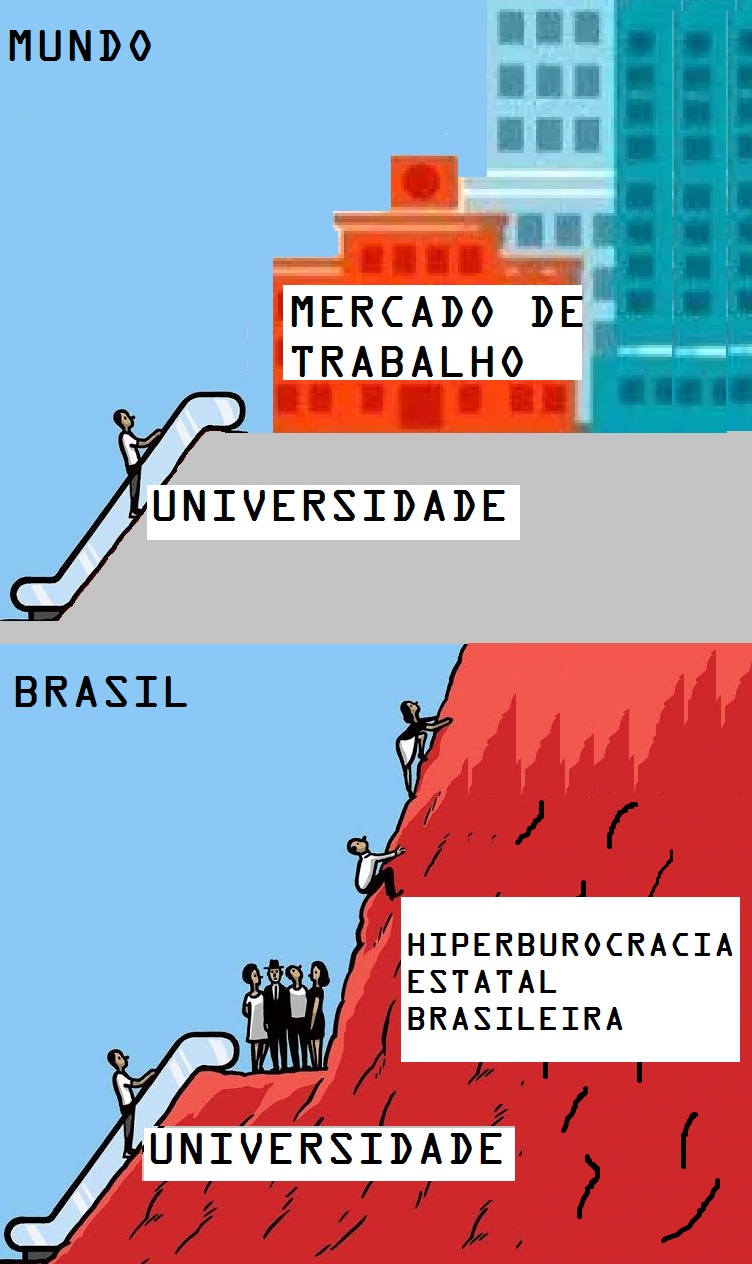 Imagem: colagem /adaptação sobre cartoon  de Christoph Niemann para a revista New Yorker
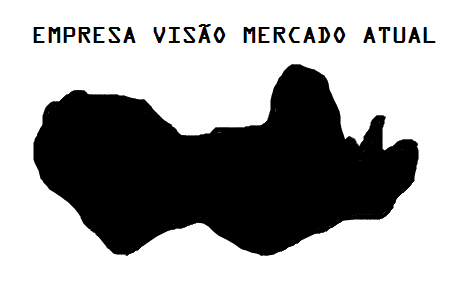 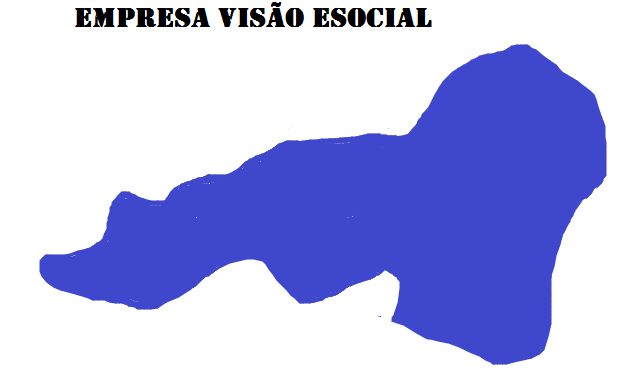 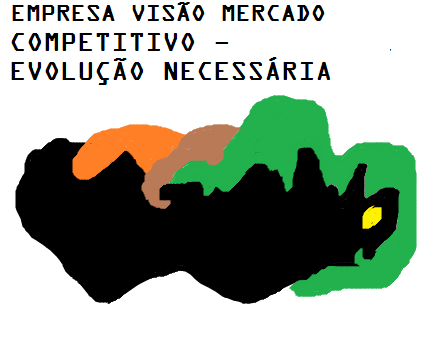 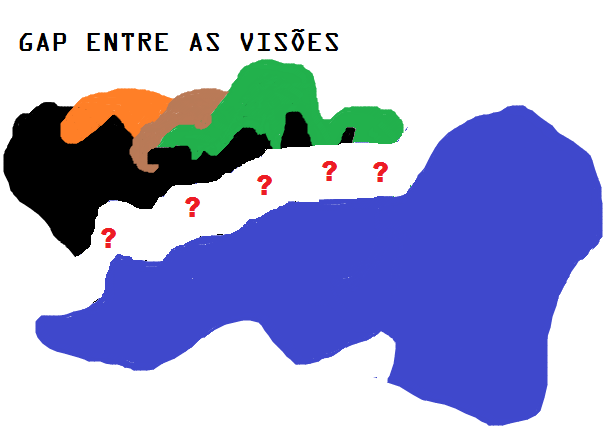 O MAIOR PROBLEMA: - JUS PUNIENDI
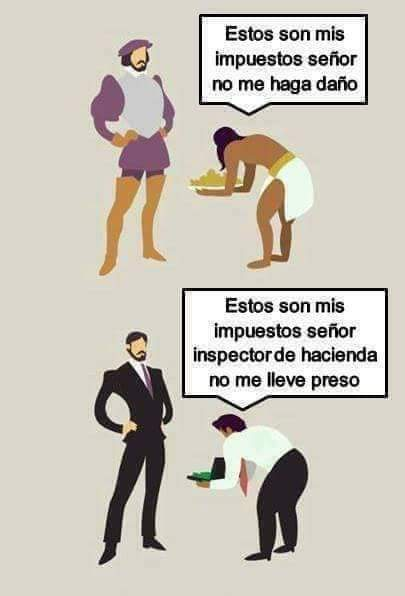 O MAIOR PROBLEMA: - JUS PUNIENDI- Gárgulas textuais automatizadas/informatizadas.
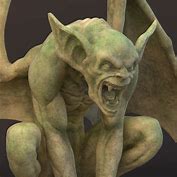 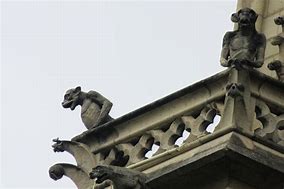 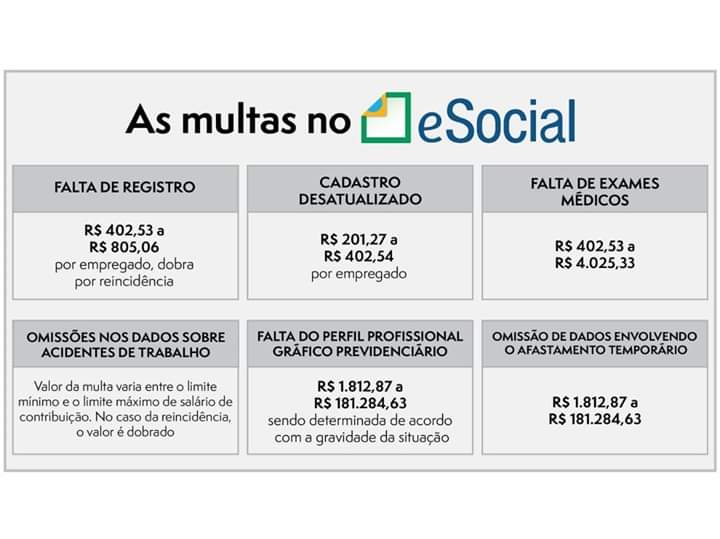 REVOLUÇÃO TRIBUTÁRIA: 
CASO MÉXICO
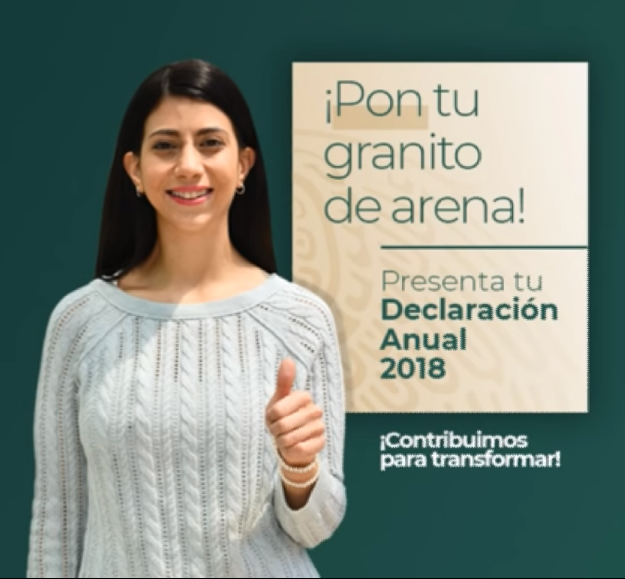 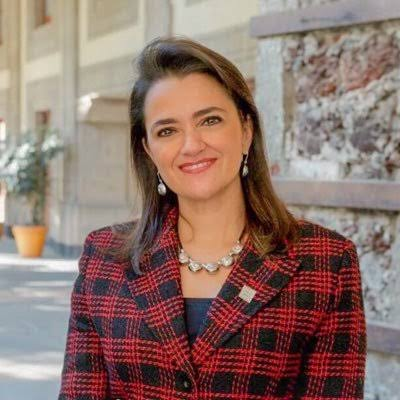 Imagens: Margarita Ríos- Farjat Chefe da SAT Mexicana e Imagem de claquete de videoaulas sobre o uso do sistema Mi Contabilidad.
Precisamos MESMO de um eSocial, da forma como está?
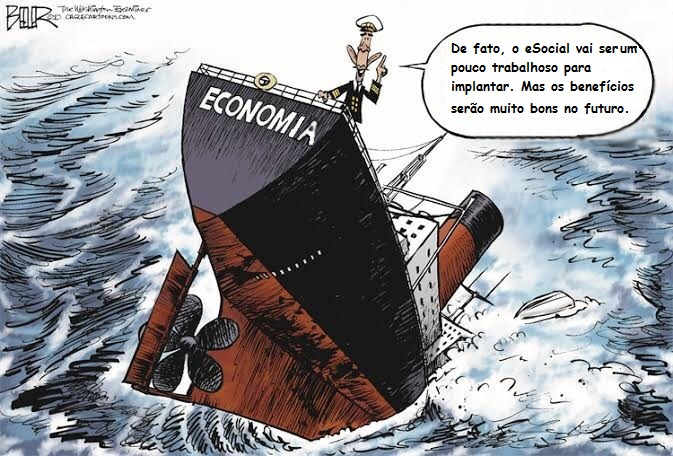 Imagem: colagem /adaptação sobre Cagle Cartoons dos EUA
SUGESTÃO: 
Um eSocial integrado a um sistema de identificação e prontuário de toda a população, com gestão pública.  
Inspiração: AADHAAR INDIANO
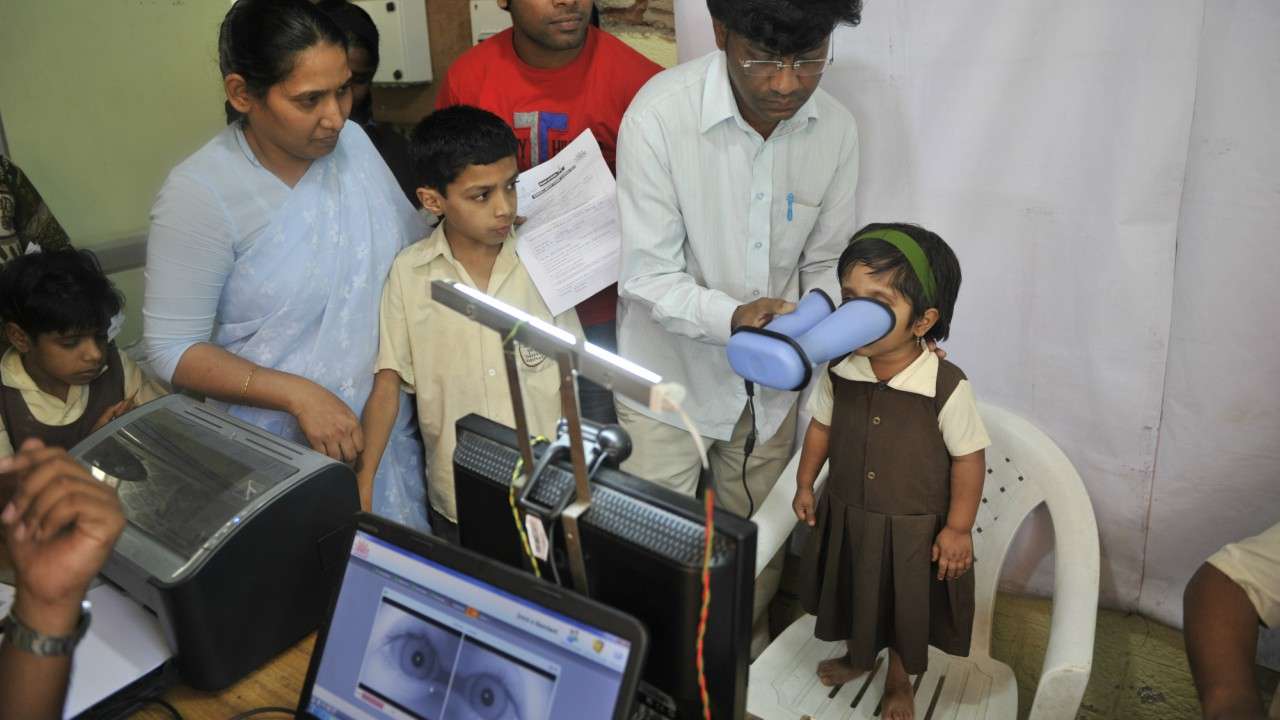 Aadhaar enrollment , RNA
“A experiência dos anos mais recentes demonstra, pelo contrário, que se toda a massa dos recursos e das potencialidades, postos à disposição do homem, não for regida por uma intenção moral e por uma orientação no sentido do verdadeiro bem do género humano, ela volta-se facilmente contra ele para o oprimir”.

São João Paulo II
Carta Encíclica Sollicitudo Rei Socialis 30/12/1987
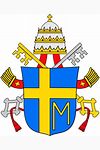 railroad worker 1900
MUITO OBRIGADO!
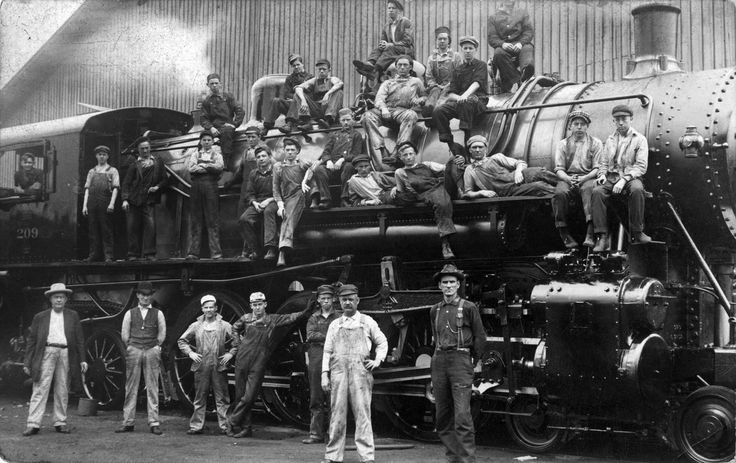 Foto: Rail Workers 1900
HOMENAGEM AO DEPUTADO ALEXIS FONTEYNE E SUA LOCOMOTIVA, QUE MANTÉM NO GABINETE!